Office of Child 
Protection
Ombudsman 
(OCPO)
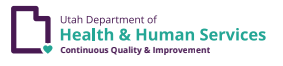 [Speaker Notes: Office of Child Protection Ombudsman. The modern use of the term ombudsman dates back to 19th century Sweden. The generally accepted meaning is an official who, on behalf of the citizen, checks on and oversees the investigation of complaints regarding improper government activity. 

Joke?
Disclaimer?]
Background, Creation & Purpose:Prior to 1996:  ARC (Assistance Resolution Committee, under DCFS administration); Class action lawsuit 1993

Created 1996:  OCPO (by administrative directive; under DHS administration)  Codified 1998 under 62A-4a-208 to receive and investigate complaints to ensure that required services are provided by DCFS.
Office of Child Protection Ombudsman
[Speaker Notes: Slide 2
1996 -ARC
In 1998, the legislature enacted Utah Code 62A-4a-208, which gave OCPO its legal authority to investigate DCFS. It also allows the ombudsman to investigate on its own initiative. Under DHS Rule, OCPO is limited to investigating issues that gave rise to complaints within the last 18 months.  If OCPO investigates then we issue a report and we may make recommendations to DCFS.  The statute allows for any individual to make a complaint. The main requirement is that the complaint be about a particular child. On my last check, 39 of the 50 US states have ombudsman or advocate offices that address child welfare matters. 
Another note that OCPO is not a part of DCFS, but is in the same department, which is DHHS.]
[Speaker Notes: This graph illustrates the number of Intakes/Complaints. We had 317 intakes in FY21. The five-year average is 355.]
Total Calls FY21
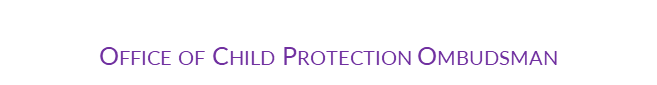 [Speaker Notes: Slide 5Here is a breakdown of the 707 calls and email received in FY21.  OCPO opened 39% for review and/or resolution; 36% were connected to DCFS staff or other resources, such as Utah State Bar, Grandfamilies, food banks, et cetera; 17% were referred to CPS Intake; and 8% were referred to agencies other than DCFS to address their concern such as Office of Recovery Services or Division of Occupational and Professional Licensing, et cetera.]
Concerns Addressed FY21
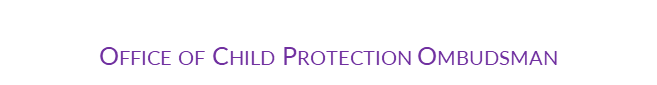 [Speaker Notes: Slide 6So what are complaints about? Perennially, the majority of complaints are regarding CPS investigations. Specifically, that the investigations did not thoroughly assess safety or risk. But out-of-home care, such as kinship, placement ie, kin, ICPC or visitation issues raise the most concerns. Last was In-home services with complaints about the provision of timely services. 1039 total concerns reported during FY21.]
Complaint Source FY21
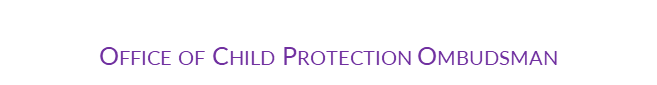 [Speaker Notes: Slide 7The last slide addressed what complainants are calling about, so who is calling? Here is a breakdown. Over 80% of the complainants are parents and relatives. This was a banner year for children reporting complaints, we had 4.]
Complaint Process
OCPO requests DCFS Administrative Response
Complaint received by OCPO
May refer to another administrative remedy/channel
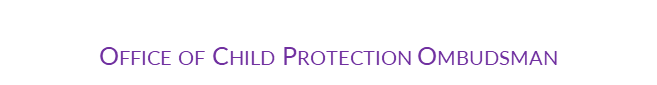 [Speaker Notes: Slide 8Let’s go through the OCPO process. When OCPO receives a call, email or website referral, OCPO will listen to or review the complainant’s concern. This step is important as it gives a person the opportunity to share their story and frustrations. OCPO asks whether they have addressed the concerns with DCFS. If the complainant has not tried to address the concerns with DCFS, then OCPO will attempt to refer them to the DCFS staff or administration. If the complainant doesn’t want to do that, then OCPO will document the complainant’s concerns, forward those concerns to the respective DCFS Assistant Regional Director (ARD), ask the ARD to ensure contact with the complainant to address the concerns, and provide a written response to OCPO within ten business days. In cases when the complainant reports that DCFS is not addressing a child’s safety or risk, then OCPO requests an expedited response within two business days. The DCFS written responses to OCPO are subject to the same laws that protect DCFS records; therefore, parents who request copies of the DCFS response may obtain a redacted copy.  OCPO informs the complainant if they are dissatisfied with the DCFS response to contact OCPO again.]
Complaint Process
Complaint closed; 
Complainant and DCFS notified
Complainant is satisfiedwith DCFS Response
Ombudsman review opened
Complainant is dissatisfied with 
DCFS response
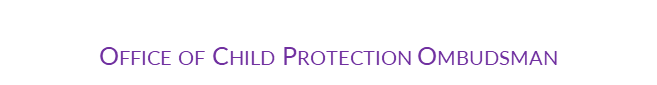 [Speaker Notes: Slide 9Once OCPO receives a response back from DCFS, OCPO will review the response to ensure it addresses or resolves the complaint. OCPO also instructs the complainant to contact OCPO again if the complainant is dissatisfied with DCFS attempts to address or resolve their concerns. If OCPO does not hear back from the complainant and OCPO is satisfied with the response, then the OCPO intervention ceases, and sends a closure email to the complainant and DCFS. If the complainant or OCPO are not satisfied with the response, then OCPO can open a review or investigation.]
Complaint Process
OCPO coordinates with DCFS Administration to address concerns
Records reviewed  for compliance with statute and DCFS Practice Guidelines
ifnon - compliance found
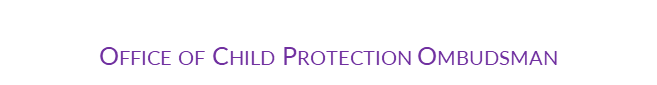 [Speaker Notes: Slide 10During a review or investigation, OCPO will review the DCFS case documentation and also evaluate the case as far as child safety, permanency and well being, and look at compliance with the DCFS Practice Guidelines.

One thing that can be frustrating for an ombudsman is when a case is missing documentation or the documentation is not current. In these cases, the reported concerns are difficult to address and it is likely that OCPO will add additional concerns to the complaint.When the review or investigation is completed, OCPO will report the findings in writing to DCFS Administration and make recommendations to address the findings. DCFS has 10 business days to agree or disagree with the recommendations. If DCFS disagrees, then DCFS and OCPO will attempt to negotiate the recommendations. If negotiation is unsuccessful, the DHS Executive Director will determine whether DCFS will implement the recommendations. OCPO will also report the findings and recommendations to the complainant in a manner consistent with the Government Records Access Management Act (GRAMA).]
Most reported  concerns FY21:
1. Employee competency  (17%)2. Child Safety / Risk  (16%)3. Communication  (13%)4. Intervention  (11%)5. Visitation  (9%)
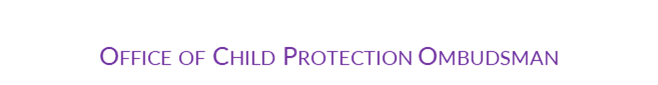 [Speaker Notes: During FY21, about two-thirds of reported concerns are captured in the above 5 categories. These concerns are strictly from what the complainants report. There were a total of 1038 concerns. The most reported concern was employee competency which includes such things as personal bias, disclosing confidential information, a caseworker’s non-compliance with policy. The second most reported concern was regarding child safety and risk in all case types. The third most reported concern was issue with communicating with the caseworker. For example, caseworkers not providing clear expectations; returning phone calls, not providing requested information, not communicating about visitation, meetings, et cetera. The fourth most reported concern included insufficient intervention such as not providing timely services to assist the family; caseworker adding extra services that the family feels is unneeded; complaints about removals. The fifth most reported concern is in regard to visitation issues like not occurring or increasing, supervised or not supervised, telephone only; cut visitation because child not engaged.]
Reported Concerns FY21
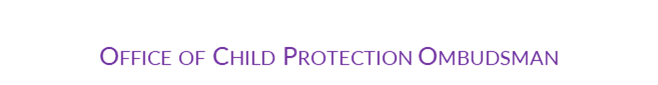 Concern Frequency & Validity FY21
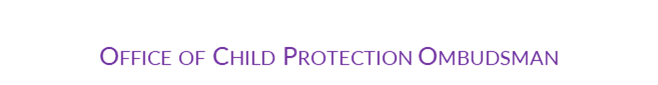 [Speaker Notes: The mountain line represents the blue bar divided by the purple bar on a percentage basis. The percentages are on the right side of the chart.]
Frequent Findings:
Risk assessment; inadequate CPS investigation; caseworker not contacting needed individuals
Parents / Custodians not notified of children’s accidents, injuries, hospitalization, health appts, visitation issues
Inadequate, incomplete or overdue case documentation
ICPC, Kin not explored
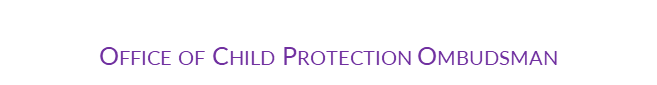 [Speaker Notes: Slide 11These are the most frequent findings.1. Risk assessment in all case types; inadequate CPS investigation2. Parents or custodians are not notified when their children who are in foster care are in accidents, sustain injuries, hospitalized; have health appointments; changed visitation.3. Inadequate, incomplete, overdue case documentation. 
4. Findings about not identifying, cultivating or involving kin with children in DCFS custody; not beginning/following thru with ICPC process.]
Actions taken by DCFS to address concerns FY21:
Address oversights in CPS investigations

Parental issues:  Providing virtual visits to parents due to Covid-19; Notifying parents of their child’s health appointments; Support from child & family team; Completing make-up visits

Working toward statewide consistency regarding the format of written reports to the court at protective order hearings

Completing screenings with children with suicidal ideation
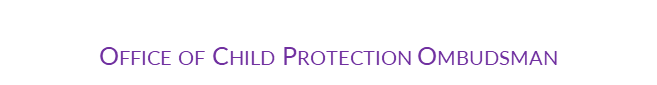 [Speaker Notes: Slide 13Examples of action taken by DCFS in FY21, include addressing oversights in a CPS investigations in order to assess safety and risk. Parental issues like providing virtual visits, notifying parents of their child in foster care health appointments; reorganizing child and family team to create support for parents; completing make-up visits; and notifying parents whose children are in foster care about their upcoming health appointments so that parents may attend. Working toward statewide consistency regarding the format of written reports to the court at protective order hearings.  Finally, completing screenings with children with suicidal ideation.]
Cases that DCFS would not take action (historical):
Notifying non-offending parent of CPS finding change. In some cases where DCFS supported finding during a protective order hearing then changed it without notifying the non-offending parent.
Placing children in foster homes, not locating/introducing kin until after child bonded with foster parents; child not placed with kin. 
Non-engagement with fathers, leading to rights terminated
Suicide screening for children
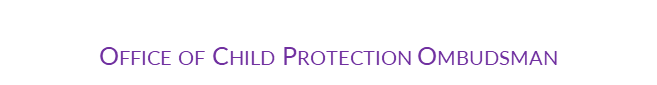 [Speaker Notes: Slide 13Examples of action taken by DCFS in FY21, include addressing oversights in a CPS investigations in order to assess safety and risk. Parental issues like providing virtual visits, notifying parents of their child in foster care health appointments; reorganizing child and family team to create support for parents; completing make-up visits; and notifying parents whose children are in foster care about their upcoming health appointments so that parents may attend. Working toward statewide consistency regarding the format of written reports to the court at protective order hearings.  Finally, completing screenings with children with suicidal ideation.]
Recipe for successful OCPO intervention:
A. Contemporary complaint and timely DCFS response B. Clear policy violation C. Best practice acknowledgement by administrator/
supervisorD. Outside professional support ie. therapists, victim advocate, etc.
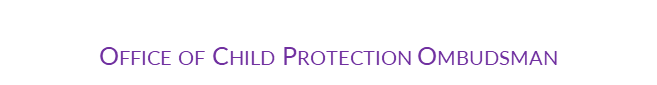 [Speaker Notes: Slide 13Examples of action taken by DCFS in FY21, include addressing oversights in a CPS investigations in order to assess safety and risk. Parental issues like providing virtual visits, notifying parents of their child in foster care health appointments; reorganizing child and family team to create support for parents; completing make-up visits; and notifying parents whose children are in foster care about their upcoming health appointments so that parents may attend. Working toward statewide consistency regarding the format of written reports to the court at protective order hearings.  Finally, completing screenings with children with suicidal ideation.]
Outcomes of OCPO intervention that helps  parents:
Have issues addressed/reconsidered, ie. kin efforts, ICPC, visits 

Unaccepted CPS referral was accepted for investigation 

Child and Family Team (CFT) was not supportive of parent so new team created or members added

Provide parents a neutral party to “feel heard” and ask questions, and info re: DCFS policy

Occasionally, we have been able to get inaccurate documents changed; once child was returned home within 5 weeks after languishing in foster care for 18 months

Assist to identify issues where something feels wrong to client but can't pinpoint

Unsupported CPS finding was changed to supported 

Caseworker training, hopefully improving services going forward
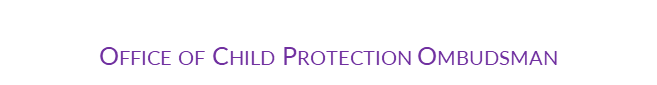 [Speaker Notes: Slide 13Examples of action taken by DCFS in FY21, include addressing oversights in a CPS investigations in order to assess safety and risk. Parental issues like providing virtual visits, notifying parents of their child in foster care health appointments; reorganizing child and family team to create support for parents; completing make-up visits; and notifying parents whose children are in foster care about their upcoming health appointments so that parents may attend. Working toward statewide consistency regarding the format of written reports to the court at protective order hearings.  Finally, completing screenings with children with suicidal ideation.]
Highlights of OCPO intervention (historical):
Children received needed services, eg. therapy, educational support 
Address oversights in CPS investigations
Parental issues:  Providing virtual visits due to COVID-19; Notifying parents of child’s health appointments; Support from child and family team; Completing make-up visits
Use of polygraph examinations (DCFS ceased practice)
Assessing child not just seeing child within priority time frame
DCFS interfering with visitation without a court order
Notifying sexual abuse perpetrators of supported finding and right to due process 
Creative visitation planning
Removal of a child’s therapist from case
CPS worker requiring a parent to have a job before closing the case
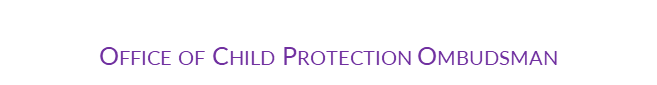 [Speaker Notes: Slide 13Examples of action taken by DCFS in FY21, include addressing oversights in a CPS investigations in order to assess safety and risk. Parental issues like providing virtual visits, notifying parents of their child in foster care health appointments; reorganizing child and family team to create support for parents; completing make-up visits; and notifying parents whose children are in foster care about their upcoming health appointments so that parents may attend. Working toward statewide consistency regarding the format of written reports to the court at protective order hearings.  Finally, completing screenings with children with suicidal ideation.]
OCPO cases contributing to policy or procedure change/creation:
Conflict of interest investigation process (2001)
Kinship policy (2001)
Statewide Intake System (2001)
Grief counseling for caseworkers (2001)
Recognizing biologically connected children as siblings post adoption (2016)
Assessing risk to other children in SCF home when GAL blocks interview of alleged perpetrator who is child 
Interviewing children with special needs (2016)
Child suicide screening (2018)
Not allowing placement of children in foster home or respite care when a foster child has died in the home until an investigation has been completed (2022)
Cases that have kept us up at night:
Fathers not included in SCF case

Child death cases

DCFS run amok

Cases where kin is ignored
[Speaker Notes: Armando- 5yo in SCF. Paternity established. During the year the child in SCF. Ignored from CFTMs; DCFS worked with MO and never engaged/included FA; didn’t engage him in visits; and termd rights. Kid bonded with foster parent. By the time OCPO contacted it was right before termination or right after reunification termed. Death cases- MO complaining about tx in SCF home; 3yo child had repeated unexplained injuries, foster mother was nurse and was in good standing with DCFS, made excuses; other red flags, inappropriate clothing in winter; FM didn’t want him but wanted sister, glued childs head closed after injury.  MO wanted to have child taken to reg dr but FM taking to her own and DCFS supported. Lisa-SF massaged 15yo bare back, allegedly touched side breast; child and mo did not see as abuse; mo drove to DCFS office to safety plan, but the office was closed, had SF live outside of home; DCFS filed petition removed; put her in shelter home; then eventually with gps; child and mo repeatedly called OCPO. The child pointed errors on the DCFS SDM tool about her situation. The child ended up leaving the country. DCFS filed and brought the child back home. Foster parents contacted OCPO wanted children to be separated but children ultimately with together to family in another state. Court testimony: 1. SA report in Provo; 2. FA not included in CFTMs until 9 mos after; 3. Kin ignored, child placed with foster parent, judge agreed DCFS erred but child was bonded. EA cases and SA with kids under 12 are challenging.]
Office of Child Protection Ombudsman
Contact information:phone:  801-538-4589email:  ocpo@utah.govwebsite:  hs.utah.gov/services/care-concerns
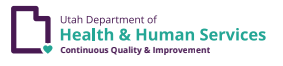 [Speaker Notes: Individuals may contact OCPO by phone, email or website. The phone number is 801-538-4589. The email address is ocpo@utah.gov, and the website is hs.utah.gov/services/care-concerns. It is interesting that although the website isn’t a simple address, the number of complaints received by OCPO through its website is rapidly increasing.]